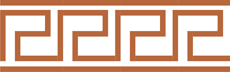 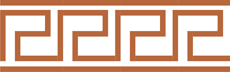 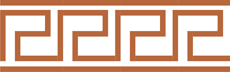 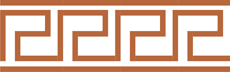 греция
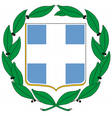 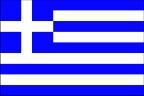 Учитель географии
Жин Наталья Владимировна
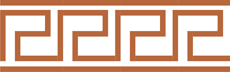 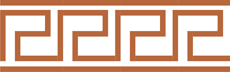 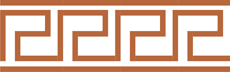 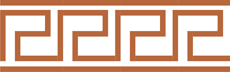 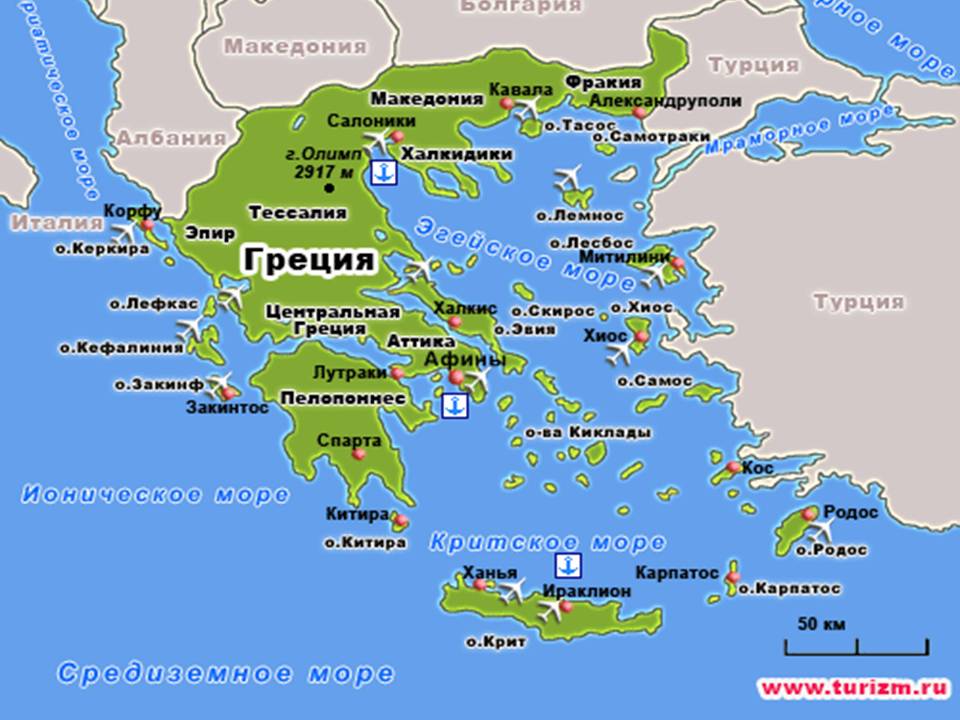 Географическое положение
Греция расположена на материке Евразия, на юге Европы, на Балканском полуострове.
Соседи: Албания, Македония, Болгария, Турция
Страну омывают:  - Эгейское море
                                    - Средиземное море
                                    - Ионическое море 
                                    - Критское море
Береговая линия
Древнегреческий географ Страбон сказал:
«МОРЕ ТЯНЕТСЯ К ЗЕМЛЕ ТЫСЯЧАМИ РУК»


    Ионическое
         море                                                                                                                                                        
                                                                               Эгейское
                                                                                  море      

                                                                                      Критское
   Средиземное море                                                         море
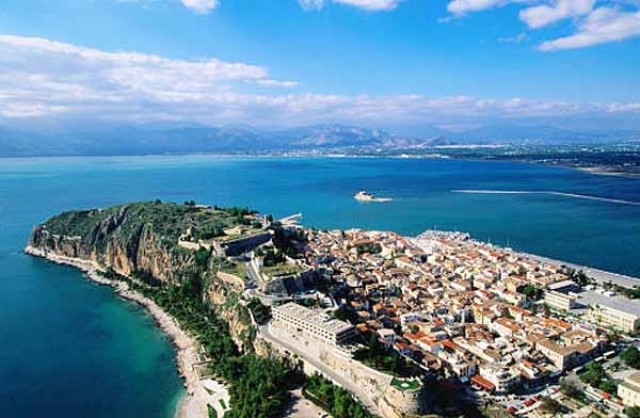 Поверхность гористая, горы Пинд
Высочайшая точка – г. Олимп 2917м.
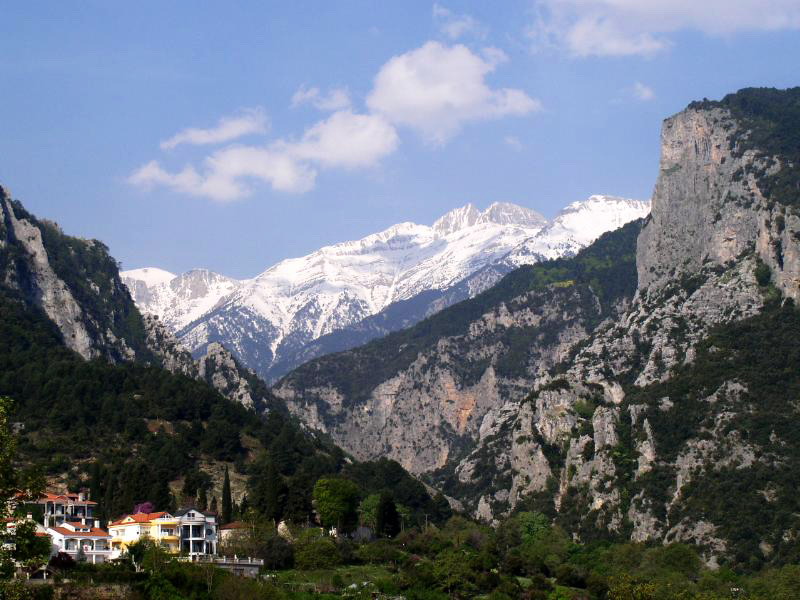 Зевс-олимпиец
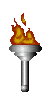 Олимпийские игры
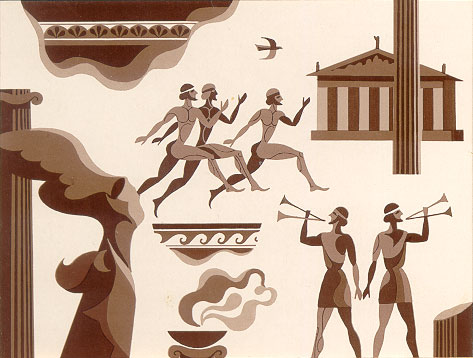 Стадион в древней Олимпии
климат
Средиземноморский
    лето – продолжительное, жаркое,
                сухое
    зима – короткая, влажная, мягкая,
                дождливая
животные
К…Б…Н
М…ДВ…Д…
Р…С…
…Л…Н…
Л…С…
животные
КАБАН
МЕДВЕДЬ
РЫСЬ
ОЛЕНЬ
ЛИСА
население
ПОСЕЙДОН
Источник с морской водой
Богиня  Афина
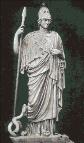 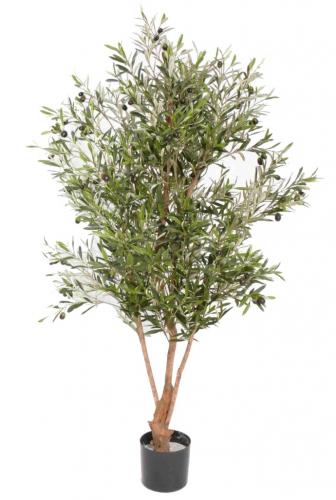 Оливковое дерево
Столица Греции - Афины
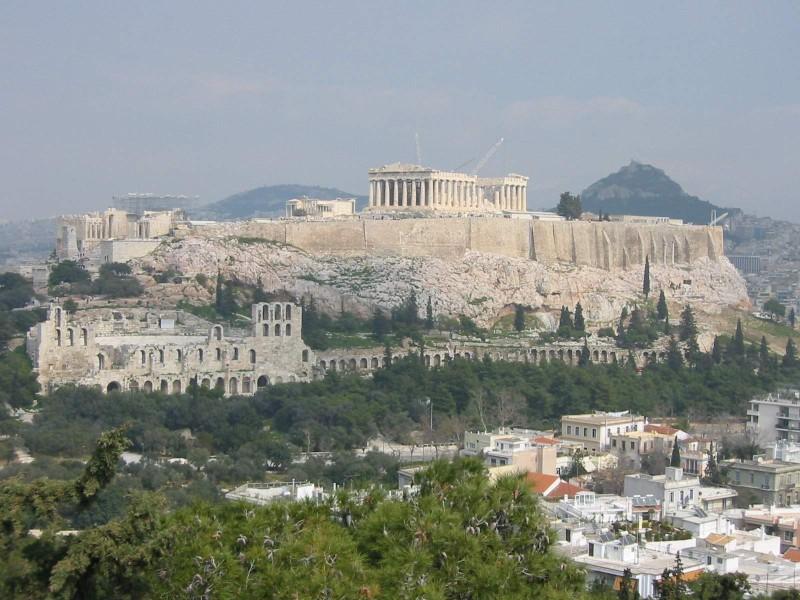 Парфенон
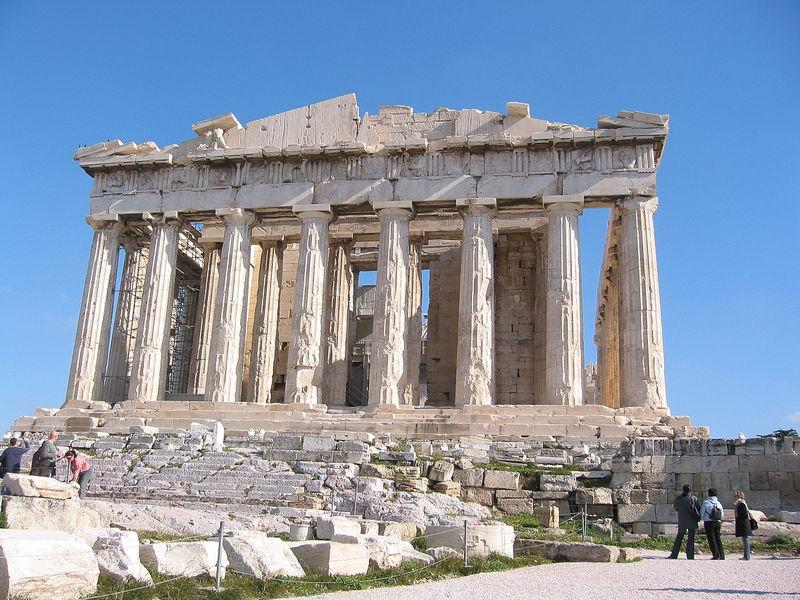 Города - Салоники
Дельфы - храм Аполлона
Эпидавр - древнегреческий театр